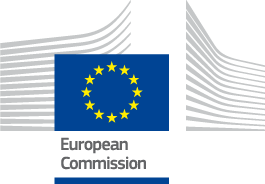 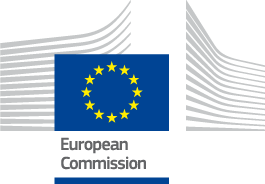 Roles and responsibilities relating to 
organisational and cultural interoperability 
for local data spaces and digital twins
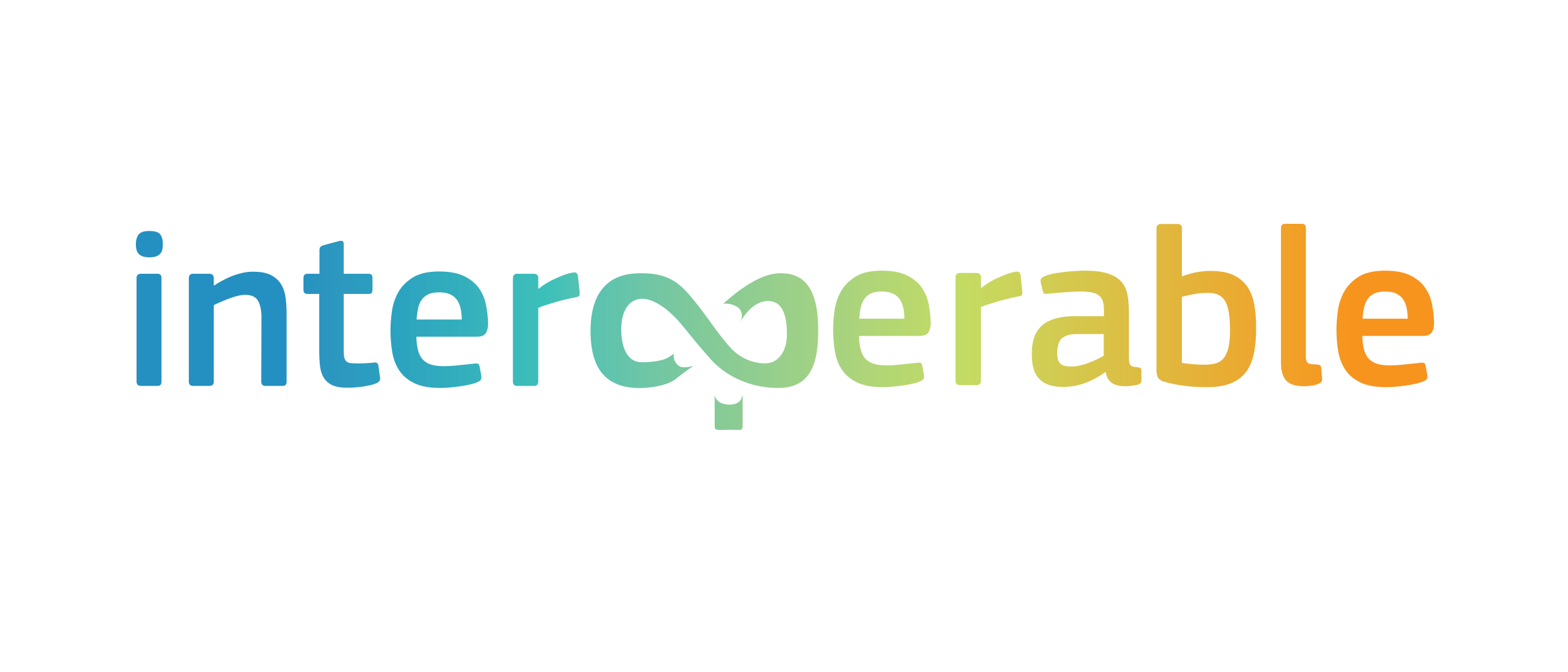 Directorate-General for Communications Networks, Content and Technology
Technologies for Smart Communities (CNECT.C.3) 
and 
Directorate - General Informatics, Directorate B – Digital Services DIGIT B2 - Interoperability
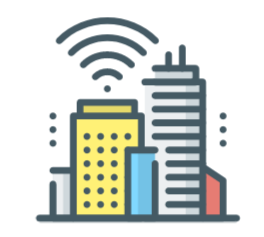 Introduction

AI and innovative technologies can help cities and regions improve their management of local resources, reduce their environmental impact, and be more responsive to citizens’ needs. 

By embracing data-driven technologies, local and regional authorities can reap the benefits of digital transformation and leverage the full potential of data.
Smart city 
initiatives
The information contained in this guidance document is the result of an in-depth study conducted on organisational and cultural interoperability challenges arising when public administrations establish local and regional data spaces and local digital twins.       The report supporting this document can be found here.
What are local digital twins and data spaces?
LOCAL DIGITAL TWINS
DATA SPACES
are shared digital tools, infrastructures and common rules facilitating data pooling sharing at city or regional level. Leveraging this data, public and private organisations can build new and innovative services responding to citizens’ needs.
are virtual representations of urban or rural (local) physical assets, processes, and systems which are also connected to all the data related to them and the surrounding environment, as well as other assets in the same way as the physical assets, so that AI algorithms, data analytics and machine learning can be used to help the city operate more efficiently.
Political leaders initiate smart city projects and steer the key steps of their development (e.g. mayor, elected official, smart city projects leaders); 
Public administrations lead all development phases of the project (inception, planning, implementation, maintenance and monitoring) and ensure the project’s budgetary management, while liaising with other public administrations to collect citizens’ needs and public data;
Private companies support the design and implementation of the smart city projects, share data, and develop solutions and services;
Academia provides expertise and research throughout the smart city project lifecycle to ensure its fitness-for-purpose and feasibility;
Citizens and civil society organisations are end-users of the public services and solutions developed thanks to local digital twins and data spaces.
Who contributes 
to these projects?
The establishment of data spaces and local digital twins, require the active contribution of numerous stakeholders (e.g. data suppliers, data users, or end-users):
Smart cities and interoperability
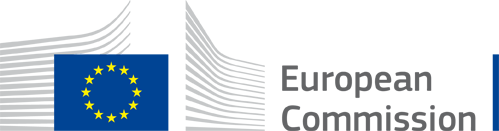 What is organizational 
and cultural interoperability?
Organisational interoperability refers to the way in which public administrations align their business processes, responsibilities, and expectations to achieve commonly agreed and mutually beneficial goals, while keeping users in focus.
Cultural interoperability refers to the approach taken by individuals and organisations to take into consideration their social and cultural differences and, if applicable, any organisational cultural difference.
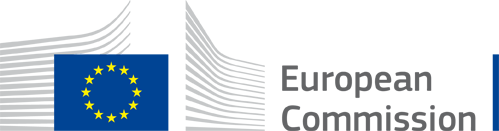 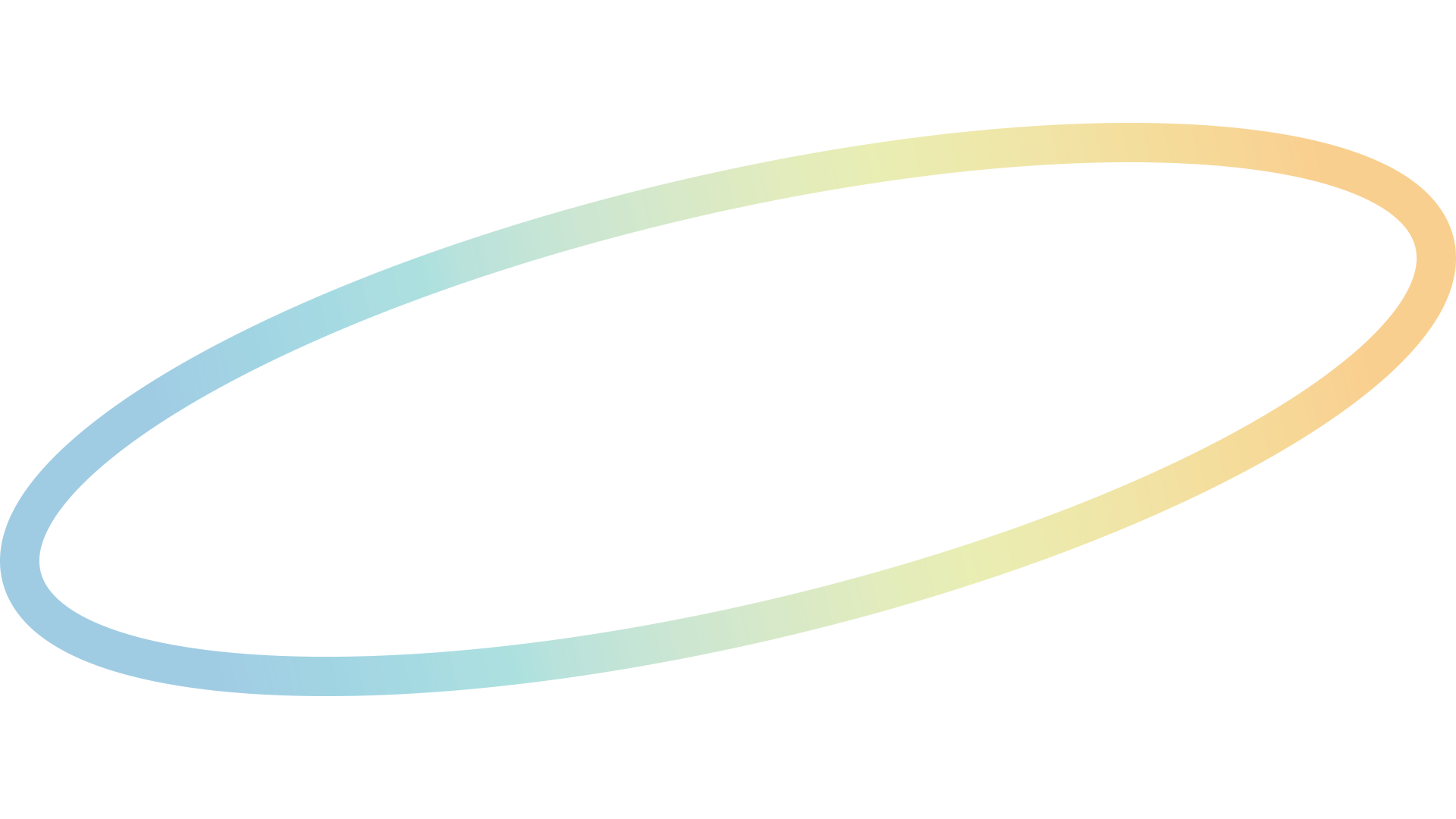 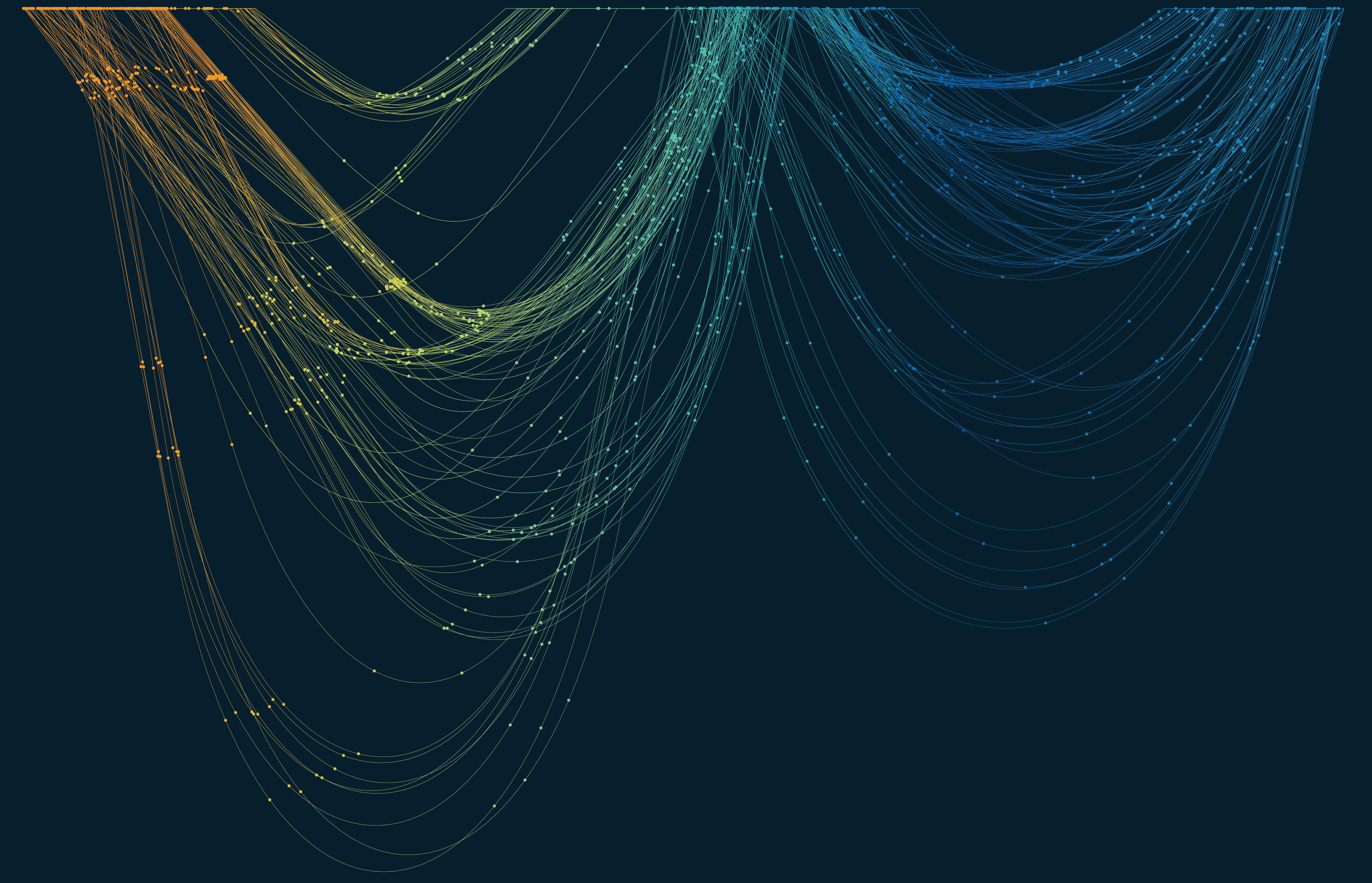 planning
inception
In this document, each stakeholder involved in data spaces and local digital twins will find recommendations to foster organisational and cultural interoperability. 
These recommendations provide practical guidance to tackle challenges at each step of a project lifecycle.
implementation
monitoring
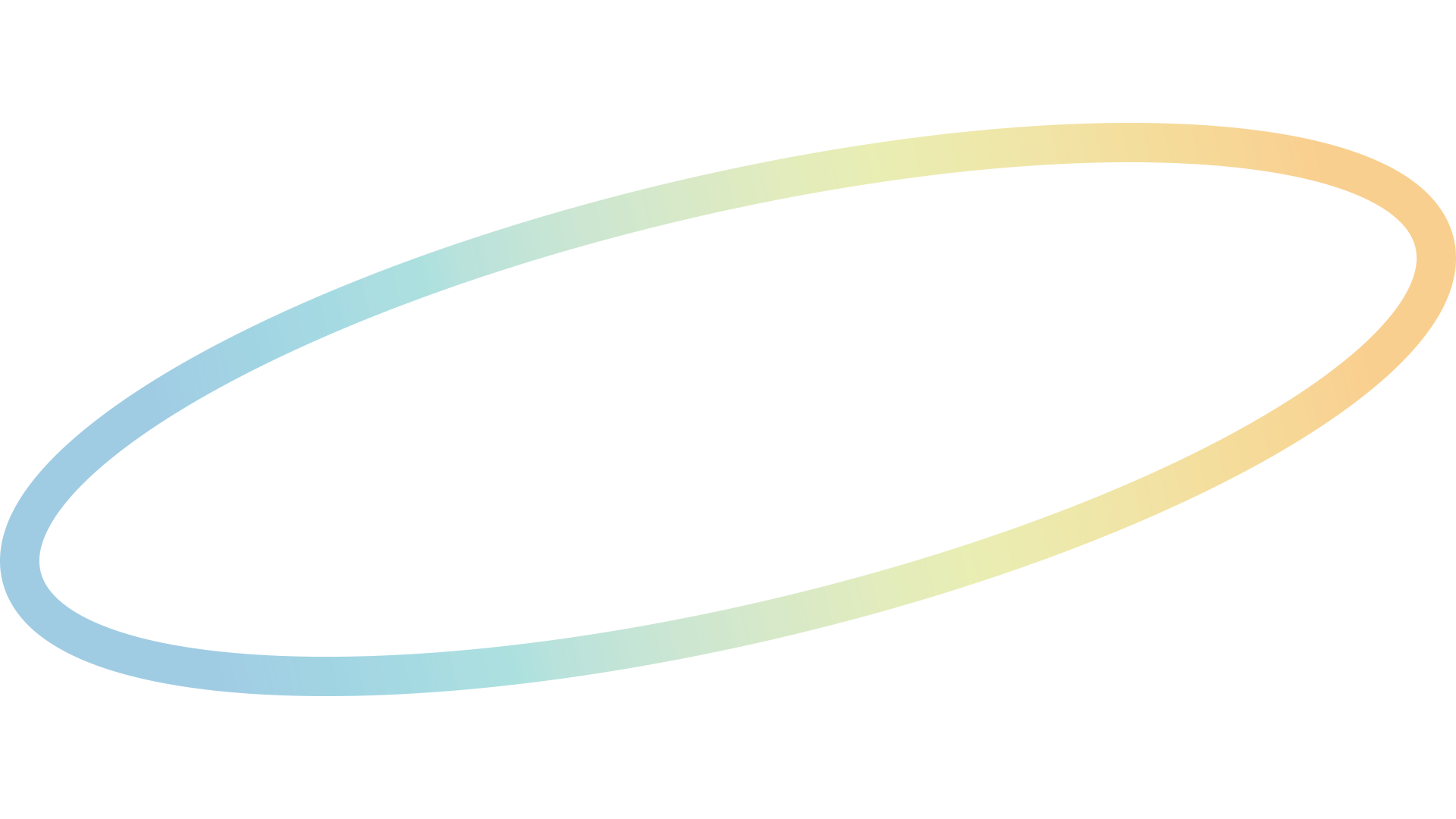 inception
Political leaders
Political leaders can actively foster the organisational and cultural interoperability of local digital twins and data spaces.
Validate the definition of KPIs/monitoring

Promote and prioritise dialogue with external stakeholders

Ensure users participation in project objective definition and validate them
Operational recommendations
General recommendations
Establish a strategic and cross-sectoral political agenda defining citizen-centric and inclusive objectives

Adopt a legislative framework enabling data sharing and transparency and facilitating the implementation of projects by providing the necessary resources and legal basis

Promote interoperability , including through the enforcement of interoperability standards and the EIF4SCC

Advocate for data-driven decision-making processes

Steer an efficient in-house data governance to generate trust with external stakeholders (e.g. academia, organisations, compagnies and citizens)

Prioritise interoperability and allocate budget for research and development of innovative technologies
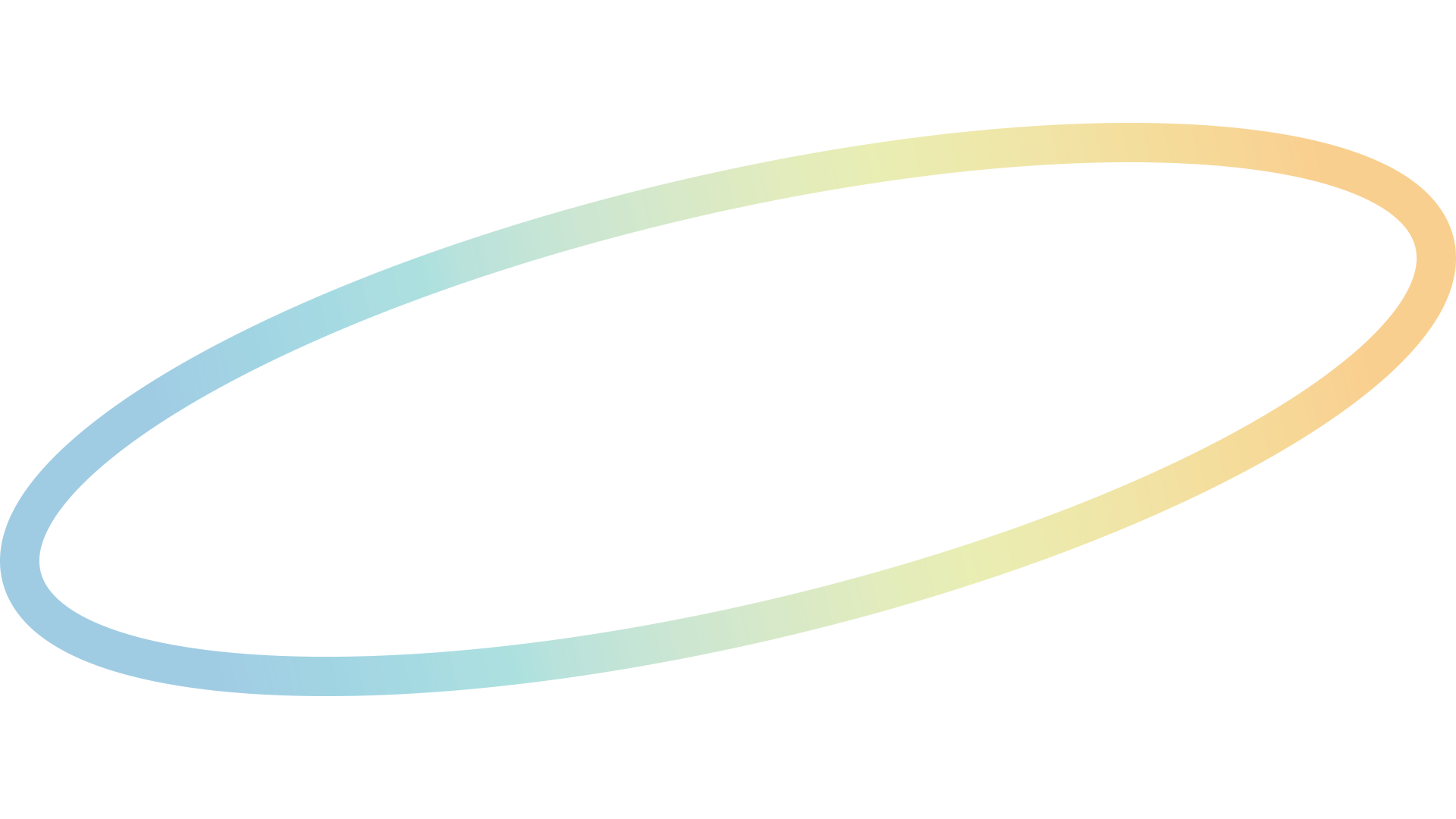 planning
Political leaders
General recommendations
Operational recommendations
Steer and validate the definition of reporting mechanisms

Steer the organisational set up of projects by assigning and delegating clear responsibilities

Define accountability for project risks (responsibility assigned for the use of algorithms, data, formatting data sources, accountability for malfunctions)

Plan budgetary resources
Designate or create the unit in charge of the management of data processes, simulation models and predictive services (e.g., smart city office and/or chief data and chief information officer)

Raise awareness on the benefits of local digital twins and data space among the various stakeholders

Foster dialogue with external stakeholders and lay the foundation of the collaboration with active external participants (e.g., academia, private companies, NGOs)
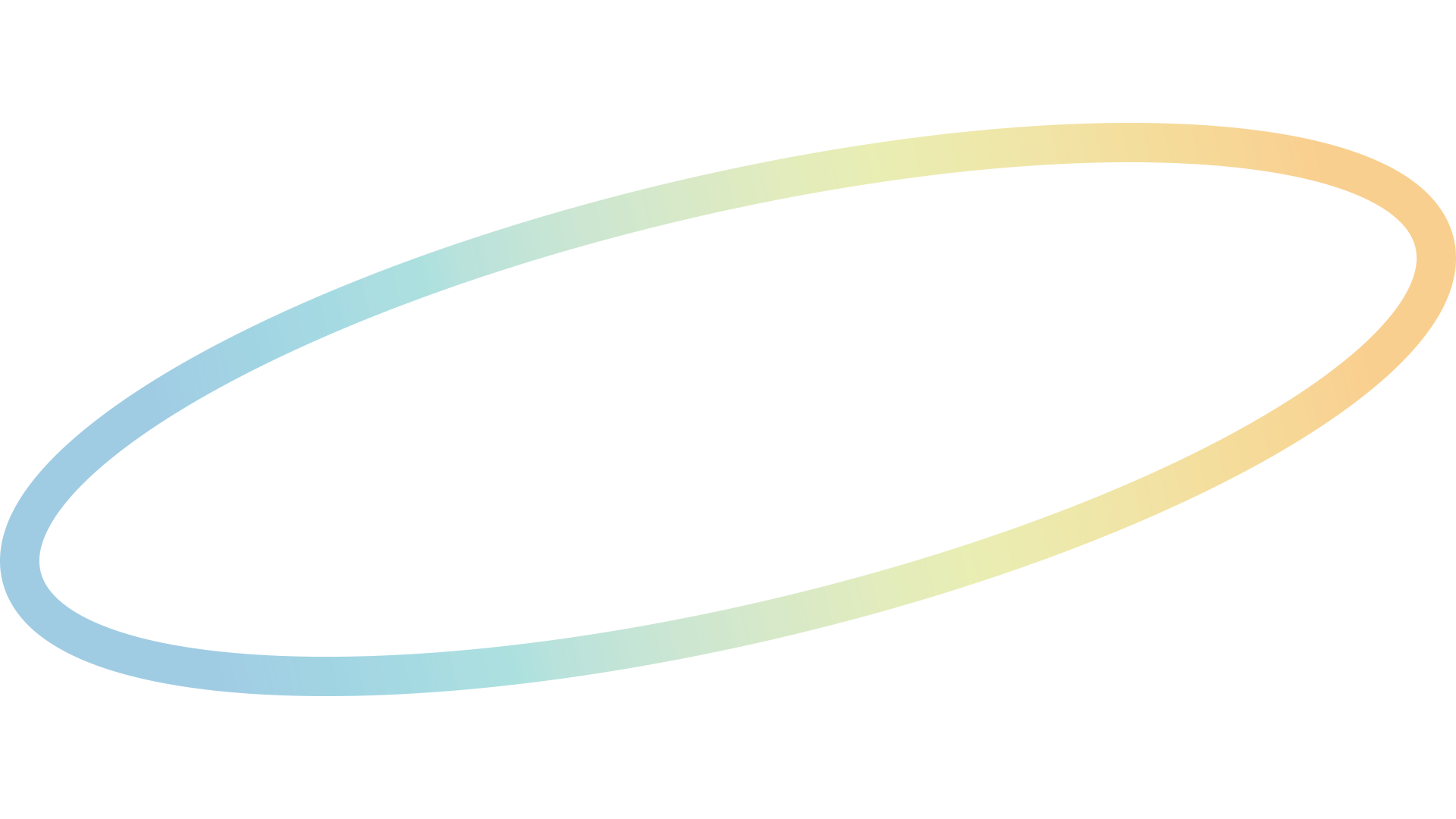 implementation
Political leaders
Operational recommendations
General recommendations
Monitor accountability for project risks (responsibility assigned for the use of algorithms, data, formatting data sources, accountability for malfunctions)
Lead the exchange of information between public administrations and with external stakeholders, including through the set-up of a community of practices

Enforce the Once-Only principle and the interoperability by design approach

Ensure the application of Minimal Interoperability Mechanisms (MIMs)
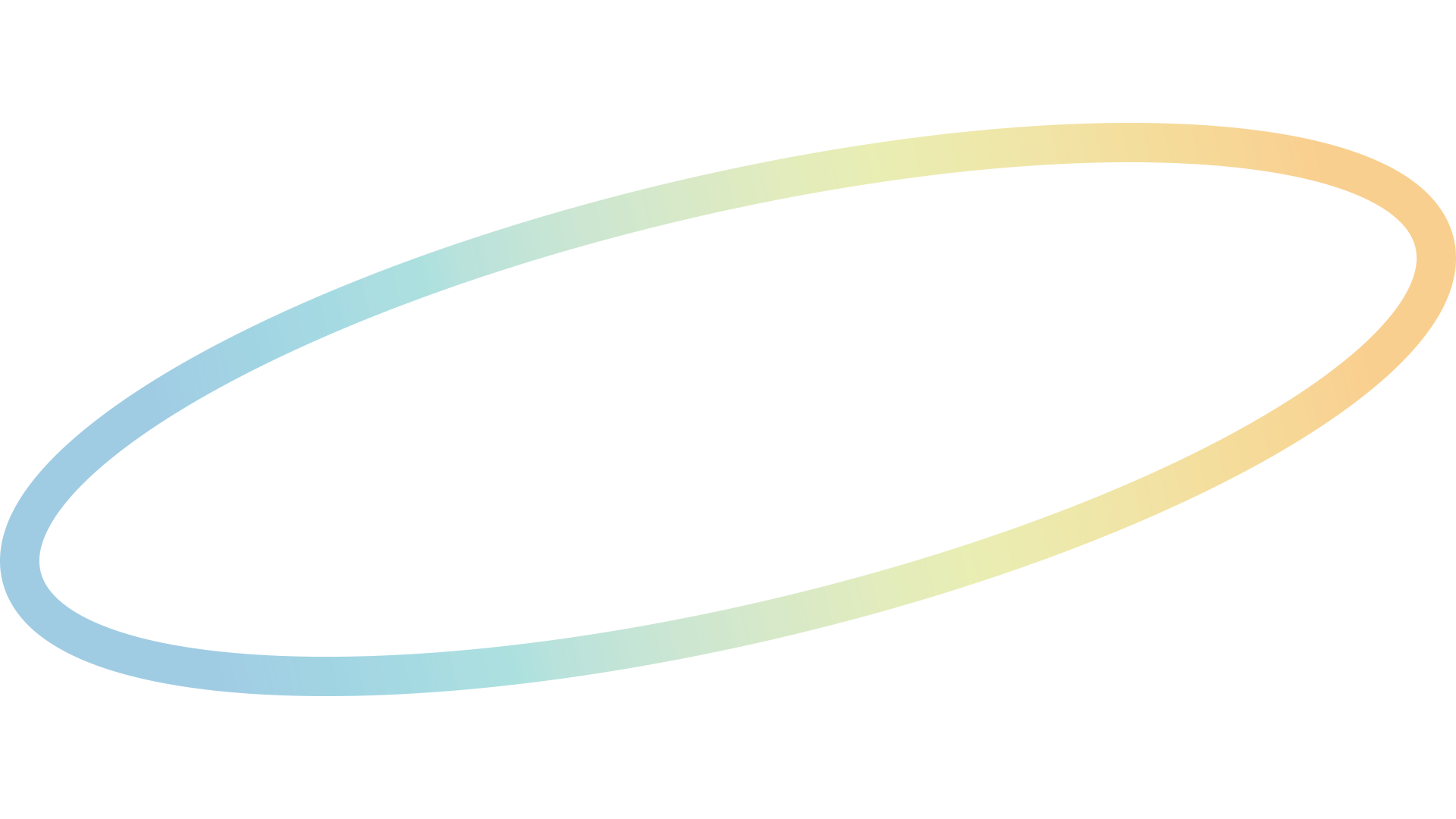 monitoring
Political leaders
Operational recommendations
Promote inclusion of users in the project monitoring/ feedback
Further resources
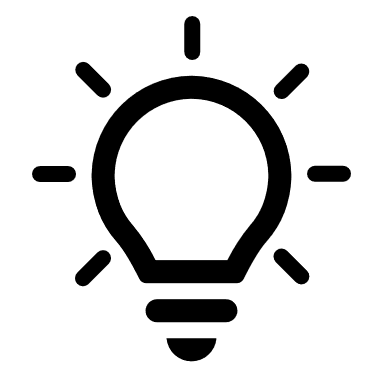 Launched in 2020, Living-in.eu is a bottom-up movement which has the ambition to have a positive impact on the quality of life of at least 300 million European citizens by 2025. 
The initiative is a cooperation of Eurocities, Open & Agile Smart Cities (OASC), European Network of Living Labs (ENoLL), European Regions Research and Innovation Network (ERRIN), and Council of European Municipalities and Regions (CEMR). Living-in.EU is supported by the European Commission and the European Committee of the Regions. 
By allowing cities and regions to work together on societal challenges with the help of digital solutions, it aims to create the conditions to upscale digital solutions based on successful projects.
More information on Living-in.EU here.
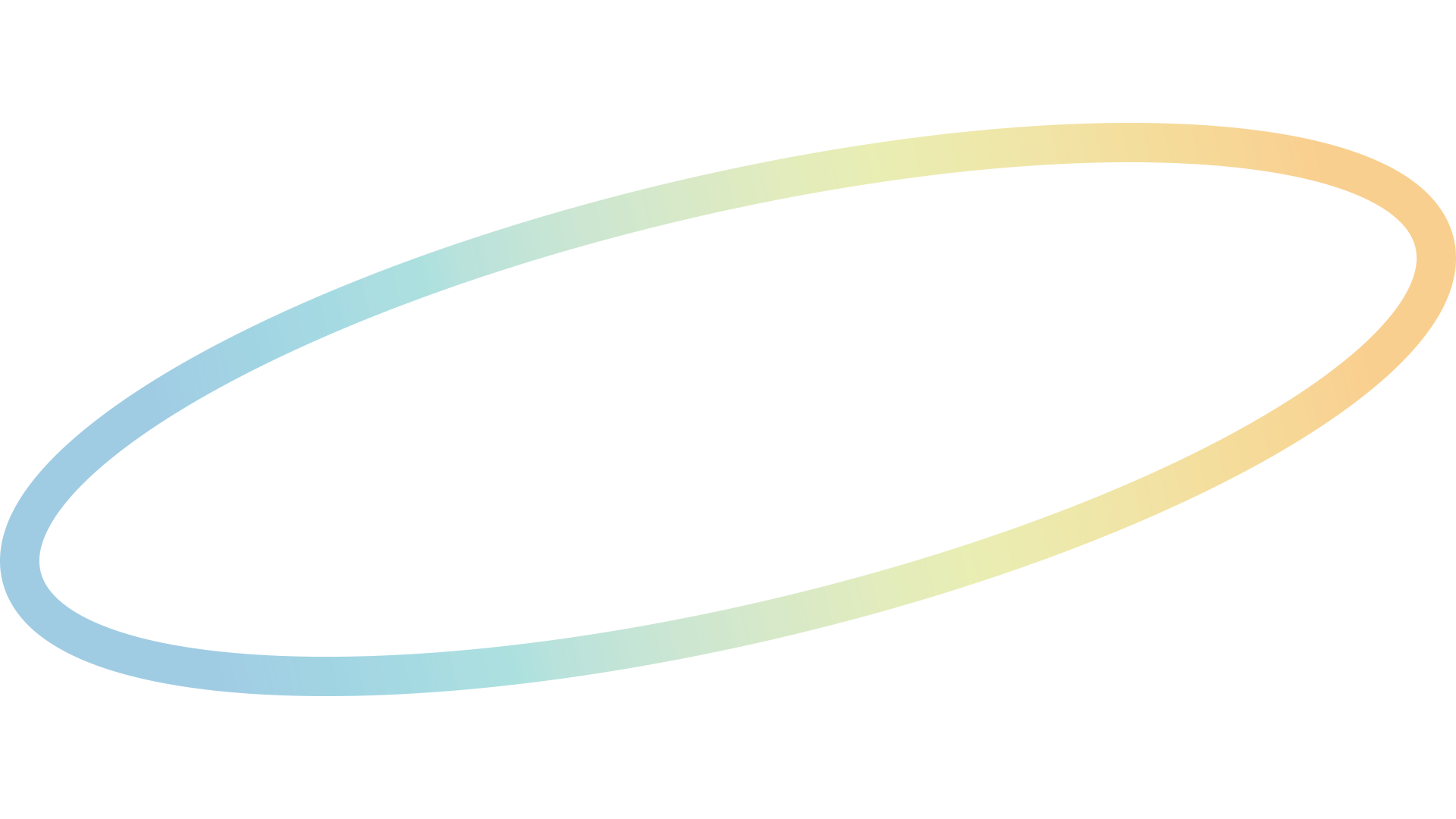 Political administrations
Local digital twins and data spaces are often public sector-led initiatives. Public administrations therefore play a key role to enable the roll out of these projects and alleviate potential organisational and cultural interoperability challenges.
Inception
Validate the definition of KPIs/monitoring

Promote and prioritise dialogue with external stakeholders

Ensure users participation in project objective definition and validate them
Operational recommendations
General recommendations
Establish a strategic and cross-sectoral political agenda defining citizen-centric and inclusive objectives

Adopt a legislative framework enabling data sharing and transparency and facilitating the implementation of projects by providing the necessary resources and legal basis 

Promote interoperability, including through the enforcement of interoperability standards and the EIF4SCC

Advocate for data-driven decision-making processes

Steer an efficient in-house data governance to generate trust with external stakeholders (e.g. academia, organisations, compagnies and citizens)

Prioritise interoperability and allocate budget for research and development of innovative technologies
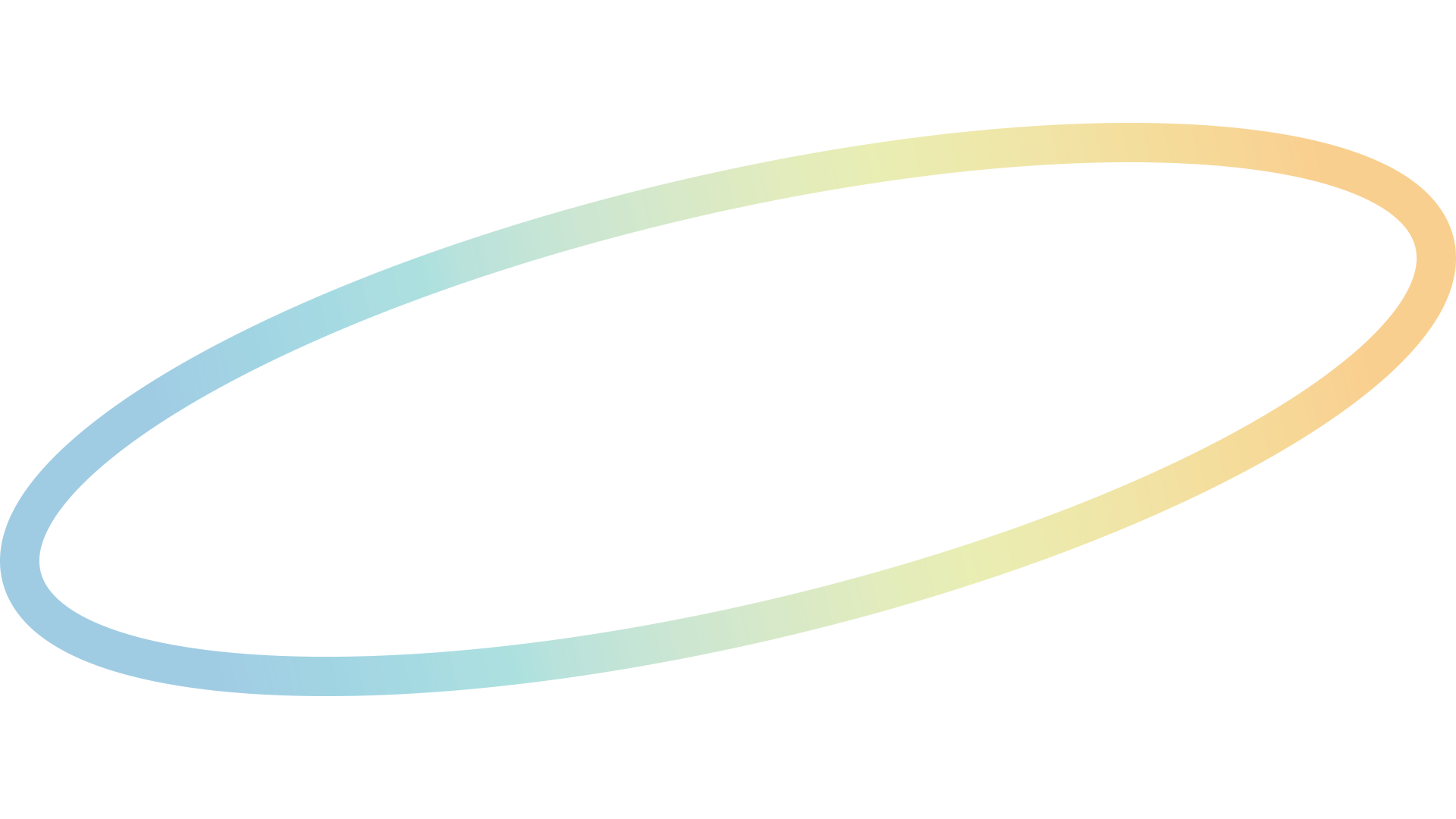 planning
Political administrations
Operational recommendations
General recommendations
Conclude data sharing agreements with external stakeholders participating in the project

Gather technical, legal, and functional requirements and conduct market research

Define project risks

Analyse internal capacities and procurement needs
Simplify and facilitate work processes and collaborate with external stakeholders

Develop a common approach regarding data and implement the strategic vision developed by political leaders

Consult and exchange good practices with other cities and regions, including by participating in networks

Develop open datasets within different public administration departments, while considering objectives and constraints of each participant

Implement interoperability standards (e.g., Minimal Interoperability Mechanisms) and the principles of the EIF4SCC to promote the development of interoperable services

Develop a communication plan to spread data sharing culture (including open data)
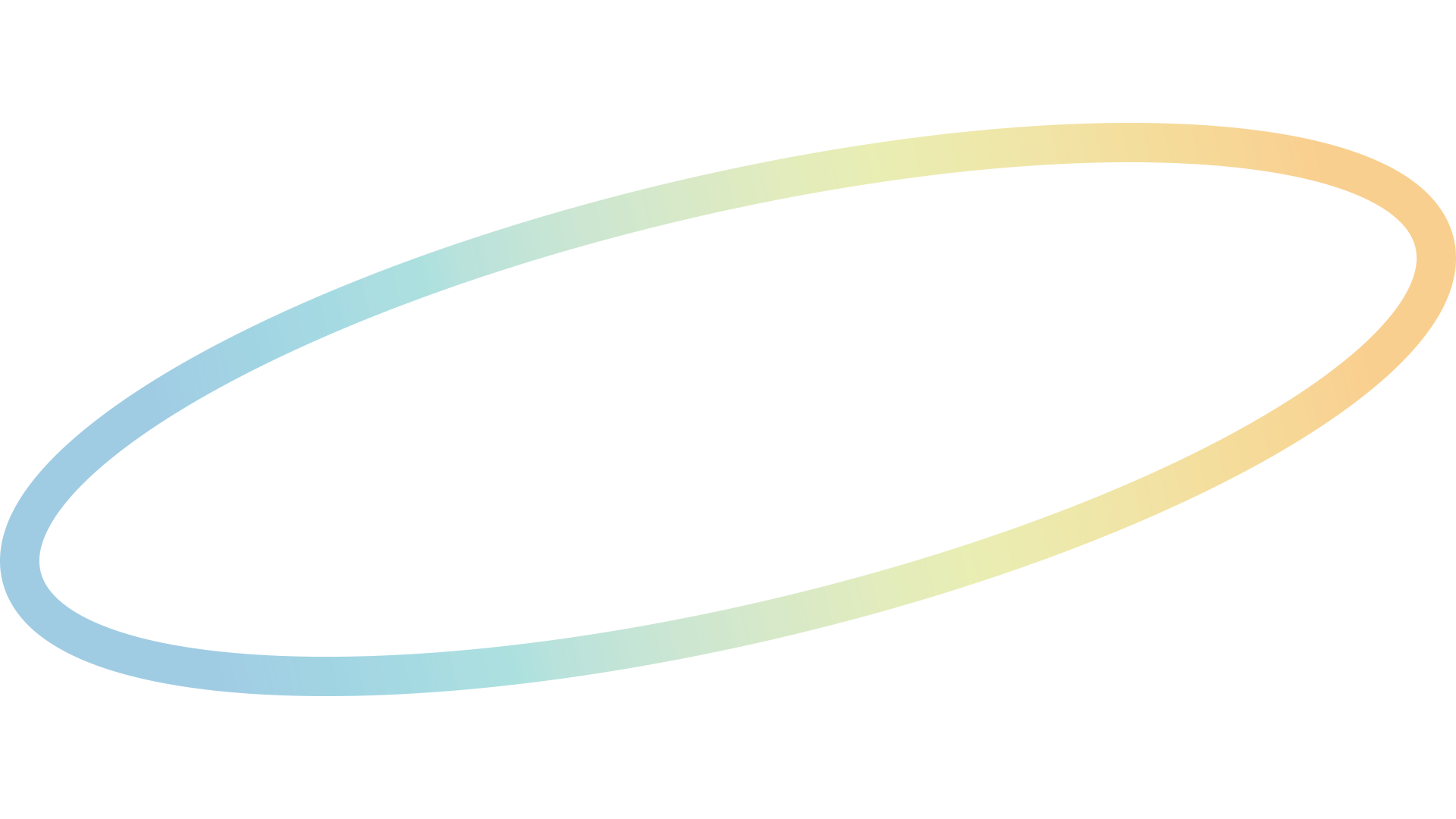 implementation
Political administrations
Operational recommendations
General recommendations
Develop and deploy the tools, services, and platforms needed to set up local digital twins and data spaces

Organise regular meetups to exchange on the general management of the project and/or technical issues

Collaborate with all stakeholders including through the establishment of strategic partnerships to define common objectives, governance rules, and foster trust

Provide an ecosystem of communication methods to share benefits to users

Participate as data suppliers in local digital twin and data space projects, where relevant
Develop and deploy the tools, services, and platforms needed to share data

Continue the implementation of interoperability standards (e.g., Minimal Interoperability Mechanisms) and the principles and recommendations of the EIF4SCC to promote the development of interoperable services

Implement clear rules and accountability mechanisms for the responsible and ethical use of innovative technologies

Organise open events to discuss specific topics on smart cities

Put in place and participate in change management programmes
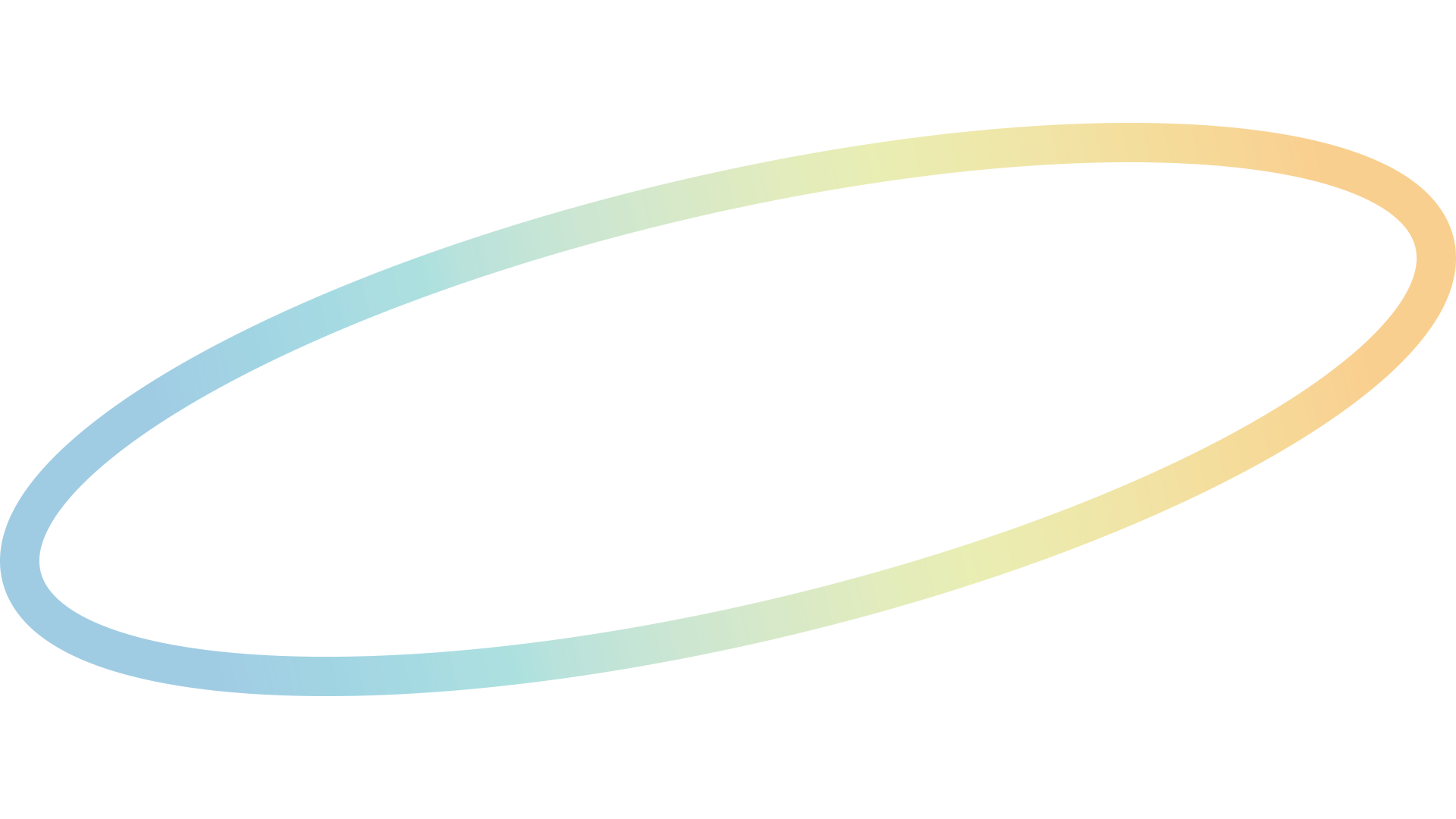 monitoring
Political administrations
Disseminate clear, transparent, and accessible information on digital solutions to end-users

Collect and analyse performance indicators, including on accessibility aspects
Provide the tools to collect feedback from users on public services and enable citizens participation in project creation (e.g., new ideas, new functionalities)

Address the lack of digital skills or digital literacy through life-long learning

Take into account the profiles needed to establish local digital twins and data spaces in recruitment priorities
Operational recommendations
General recommendations
Further resources
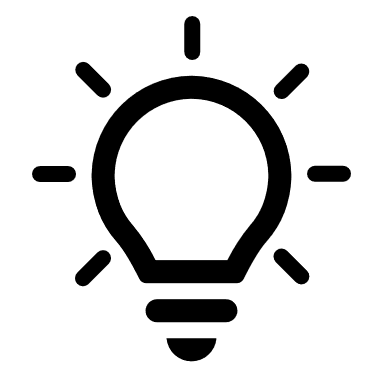 Fostering interoperability: Minimal Interoperability Mechanisms (MIMs) Plus
The MIMs Plus initiative consists of minimal interoperability mechanisms (MIMs) and additional fundamental building blocks, such as European specifications. Created by Living-in.EU’s technical sub-group, MIMs Plus provide the requirements for implementing the minimal but sufficient capabilities needed to achieve interoperability based on a minimal common ground to enable interoperability of data platforms for cities and communities and create a marketplace on interoperable solutions. MIMs can help mainstream the delivery of services with a strong positive local impact, while at the same time addressing overall European goals. 
More information on the MIMs Plus here.
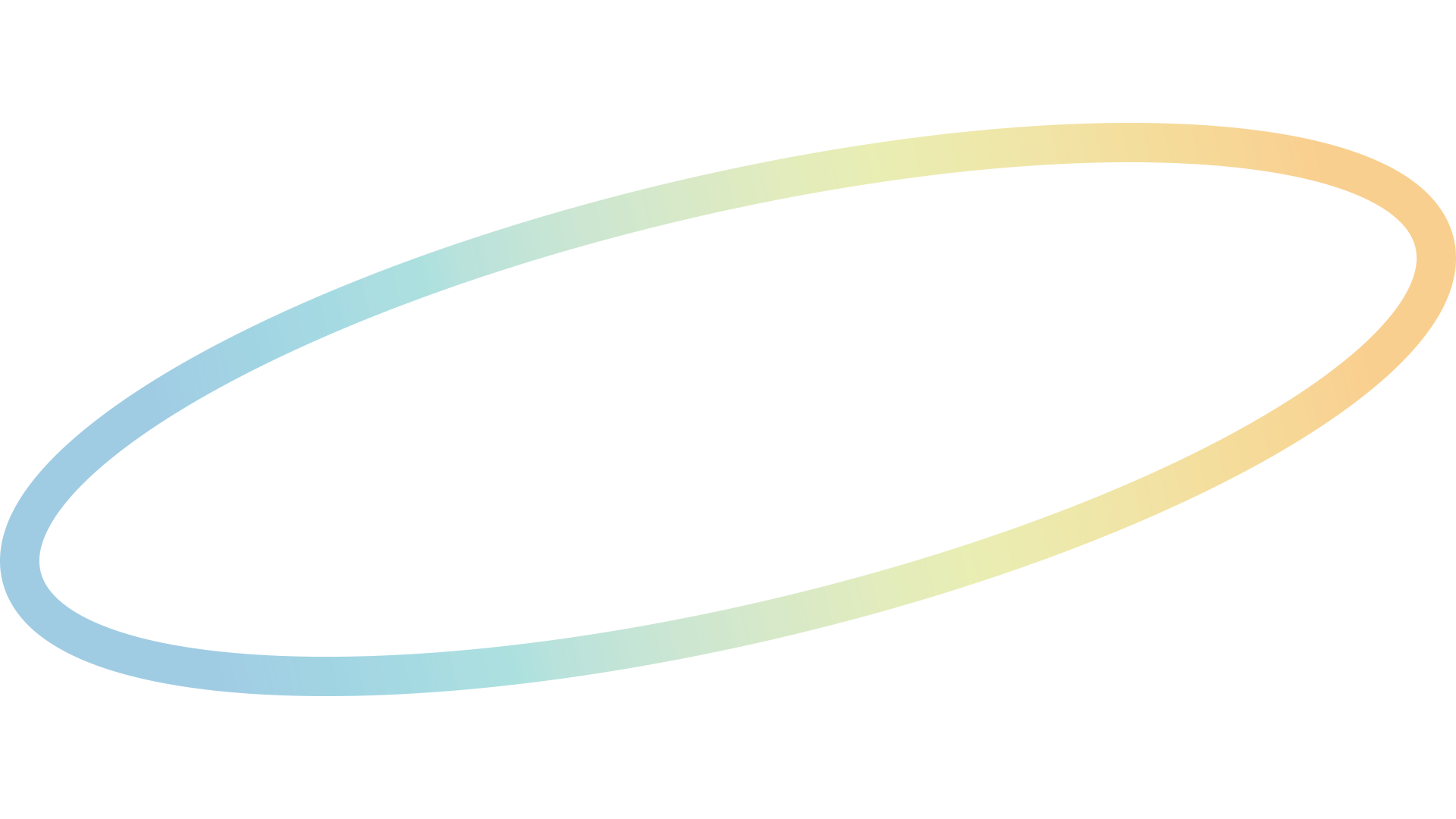 Academia
Academia, in particular local universities, are regular participants in smart city projects. The nature of their contribution can vary from the provision of specific expertise to carrying out research projects linked to the local digital twin or data space project. Universities’ participation throughout the lifecycle of the smart city initiative is a key success enabler.
Inception
Participate in discussions on the values conveyed by the project

Contribute to the definition of objectives to ensure their feasibility and fitness-for-purpose
Include local digital twins and data spaces in their research agendas and curriculum

Develop knowledge sharing on existing research (e.g., academic portal)

Develop a culture of collaboration with external stakeholders (e.g., development of agreements, collaboration spaces and events)

Become part of the European Data Space Support Centre's network of stakeholders
Operational recommendations
General recommendations
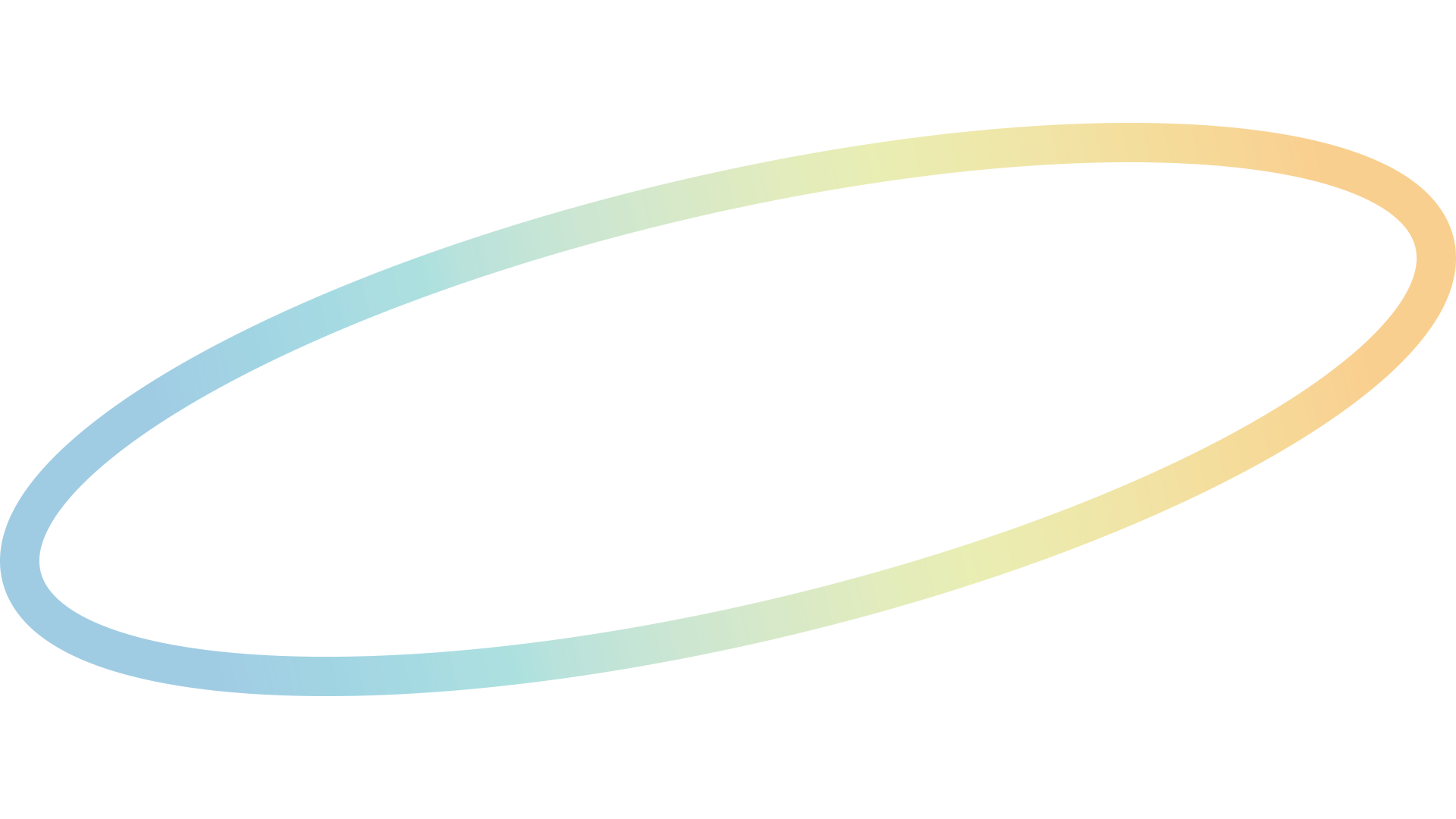 planning
Academia
Contribute to the design of new processes to align workflows

Conclude data sharing agreements with public administrations
Conduct studies on existing and future data sharing models and agreements and collaborative frameworks, as well as simulation models and predictive services
Operational recommendations
General recommendations
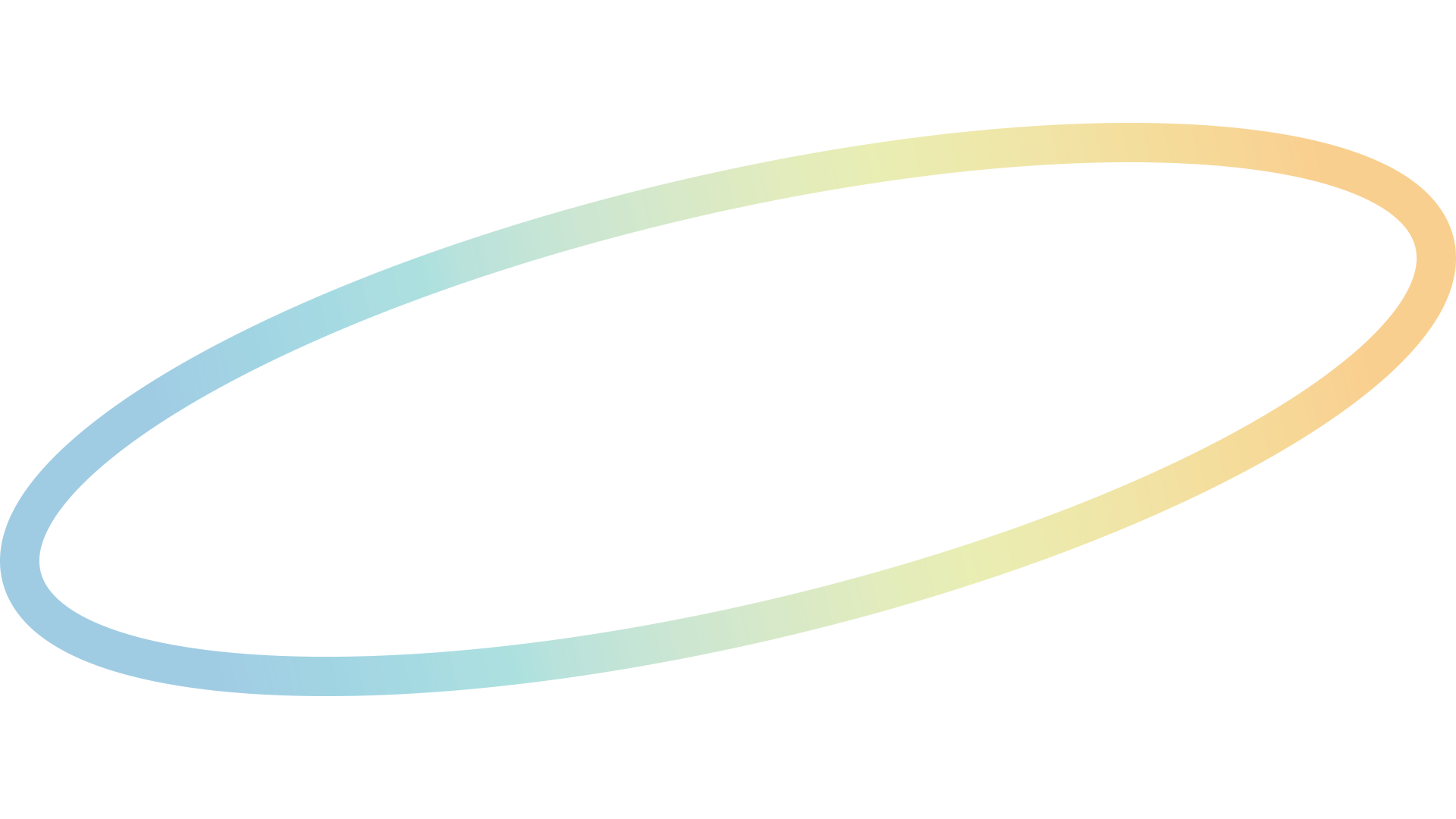 implementation
Academia
Participate in the development and/or deployment of local digital twin and data space solutions, where relevant

Collaborate actively with public administrations and private companies to ensure that the project meets its objectives

Participate as data suppliers in local digital twin and data space projects, where relevant
Facilitate the continuous transfer of knowledge, good practices, and research results (e.g., using open access online platforms);
General recommendations
Operational recommendations
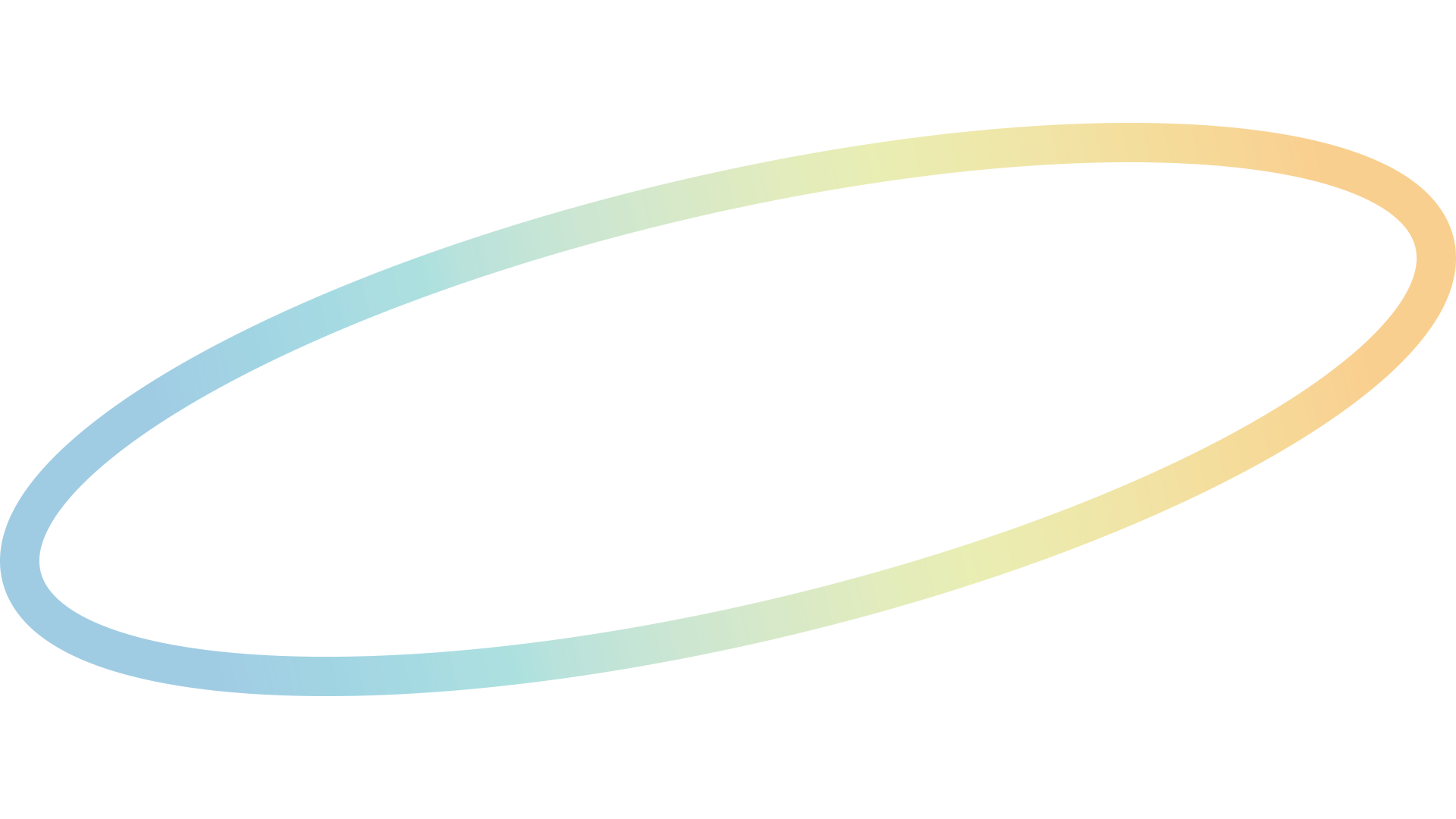 monitoring
Academia
Comply with accountability requirements

Contribute to the data collection of performance indicators
Promote the involvement of young people in projects

Contribute to the design of monitoring frameworks and performance indicators on smart city initiatives
Operational recommendations
General recommendations
Further resources
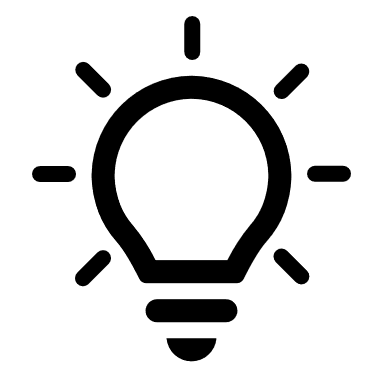 Interoperability Framework: European Interoperability Framework for Smart Cities and Communities
To guide smart cities on their path to interoperability, the European Commission published in 2022 the European Interoperability Framework for Smart Cities and Communities (EIF4SCC), proposing an interoperability framework and holistic governance adapted to the sub-national level. The EIF4SCC encompasses all interoperability elements: legal, semantic, technical, organisational, and cultural interoperability. 

More information on the EIF4SCC here.
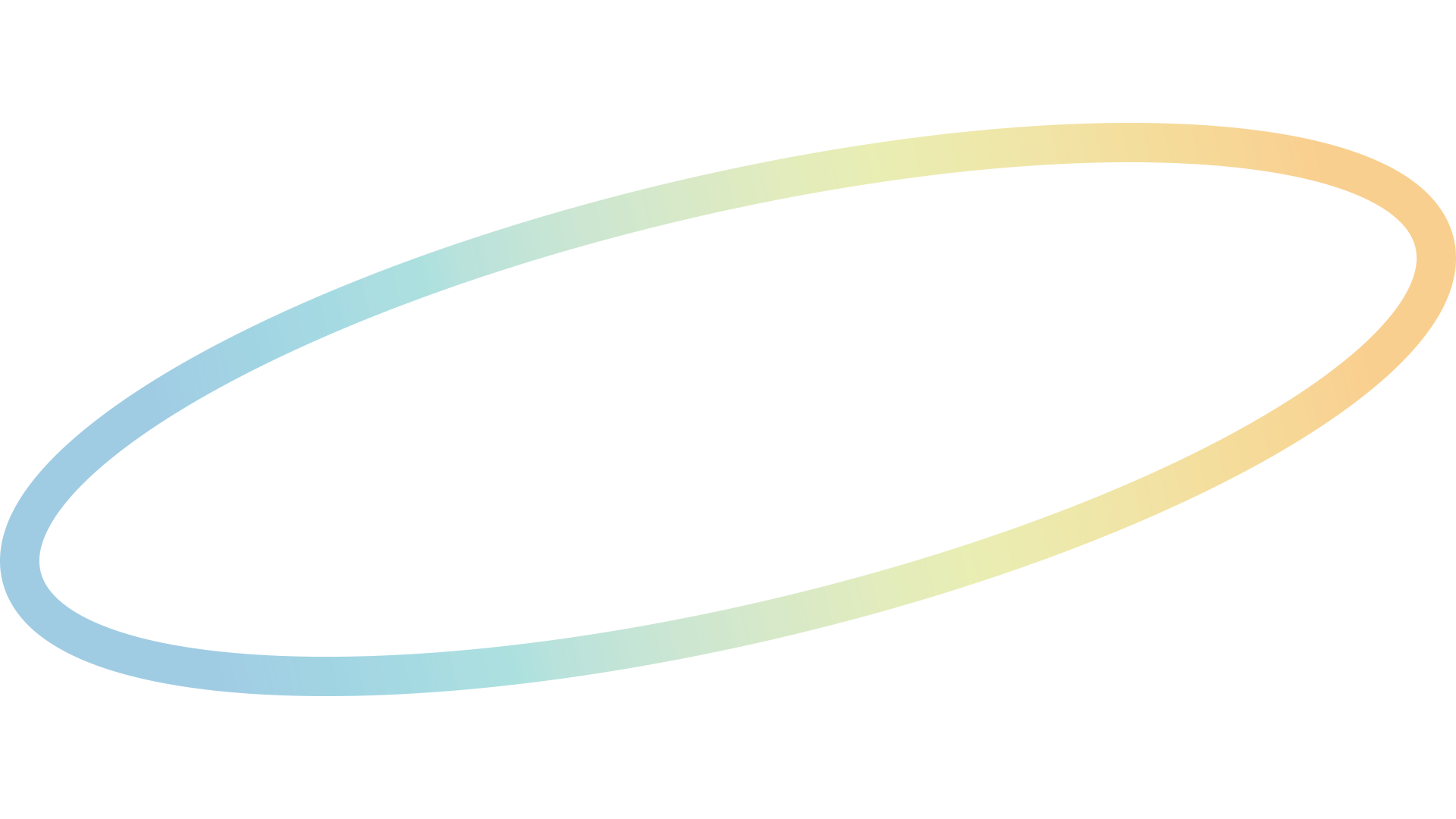 Private companies
As for academia, small and medium-sized enterprises (SMEs)are key participants of local digital twins and data space projects. While the alignment of processes and objectives between public and private actors can be challenging, successful private-public partnerships facilitate the creation of innovative solutions, the acceleration of the pace of change, and the implementation of complex IT infrastructures. In the smart city setting, private companies often act as experts and/or data providers.
Inception
Contribute to the definition of objectives to ensure their feasibility and fitness-for-purpose

Understand the business model of the project

Participate in discussions on the values conveyed by the project
Understand the public sector’s needs and priorities and identify where they align

Become part of the European Data Space Support Centre's network of stakeholders to promote interactions with academia and other actors of the data space ecosystem
Operational recommendations
General recommendations
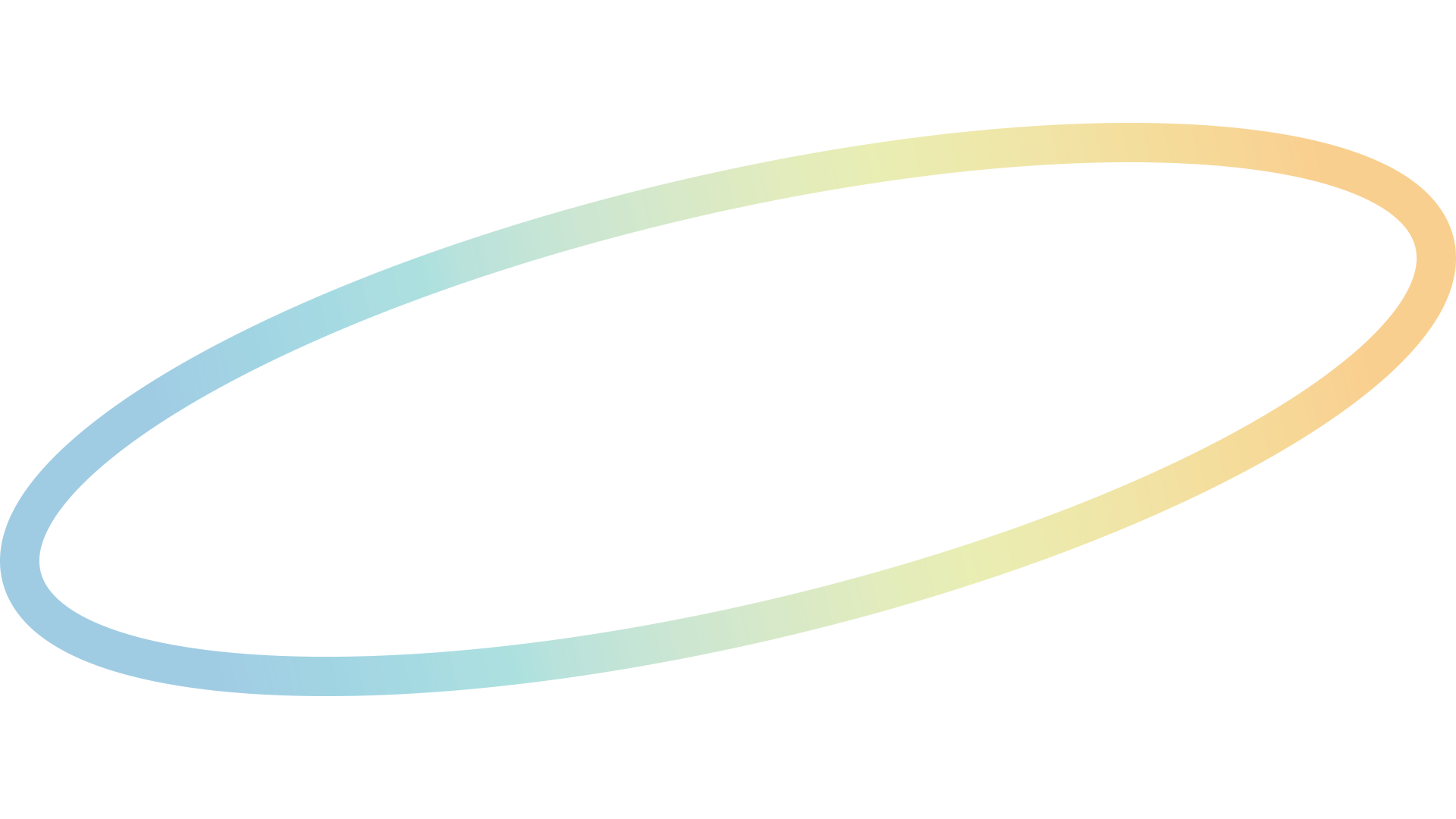 planning
Private companies
Participate in regular meetings and collaborate actively with public administrations and other project participants to align workflows and processes

Conclude data sharing agreements with public administrations
Share information on data sharing strategies and open tools
Operational recommendations
General recommendations
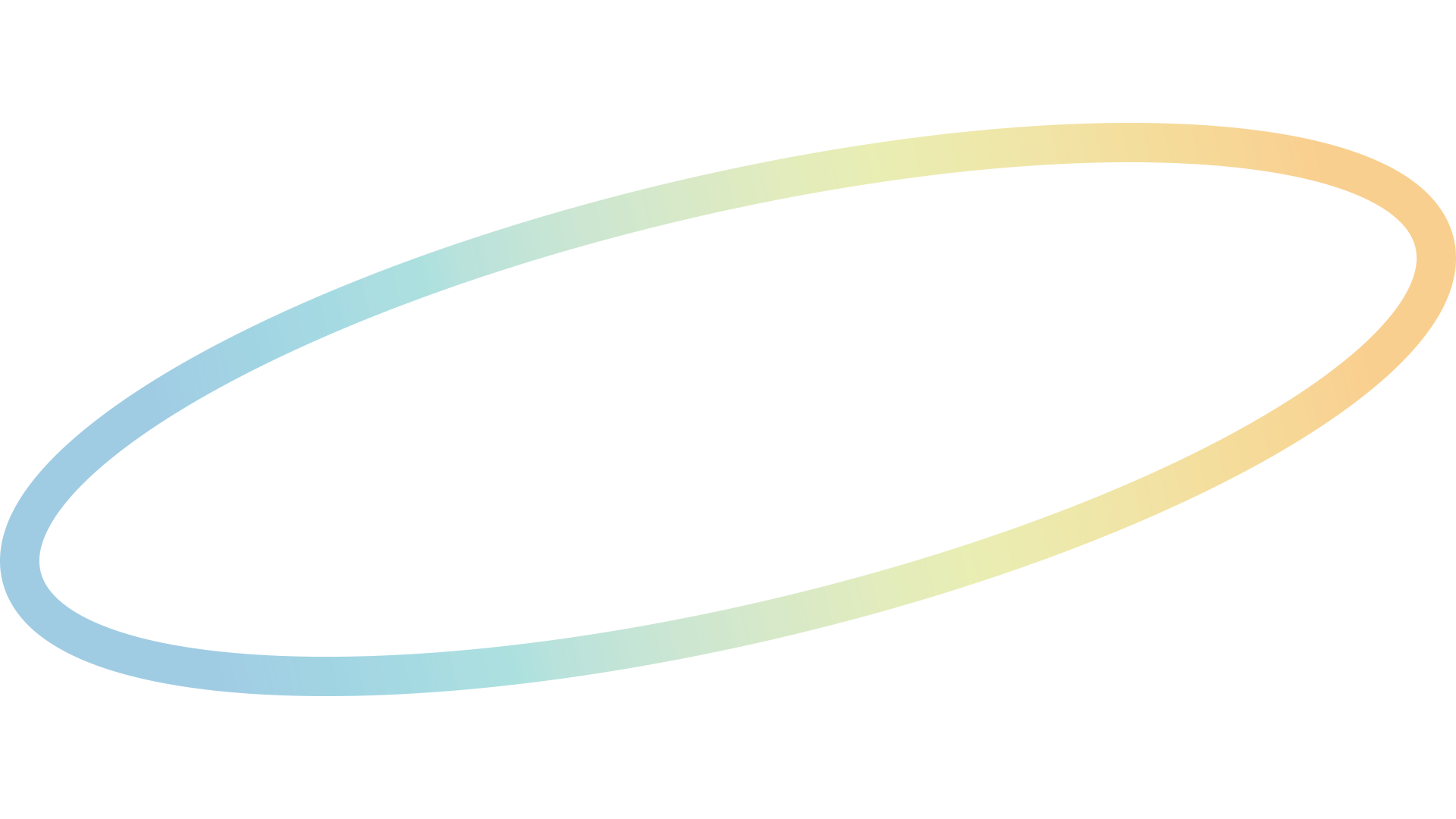 implementation
Private companies
Participate in the development and/or deployment of local digital twin and data space solutions, where relevant

Provide interoperability expertise and share initiatives on open standards and/or building blocks

Participate as data suppliers in local digital twin and data space projects, where relevant
Include data sharing in sustainability business plans and corporate social responsibility projects

Implement the MIMs in their digital solutions for smart city projects
General recommendations
operational recommendations
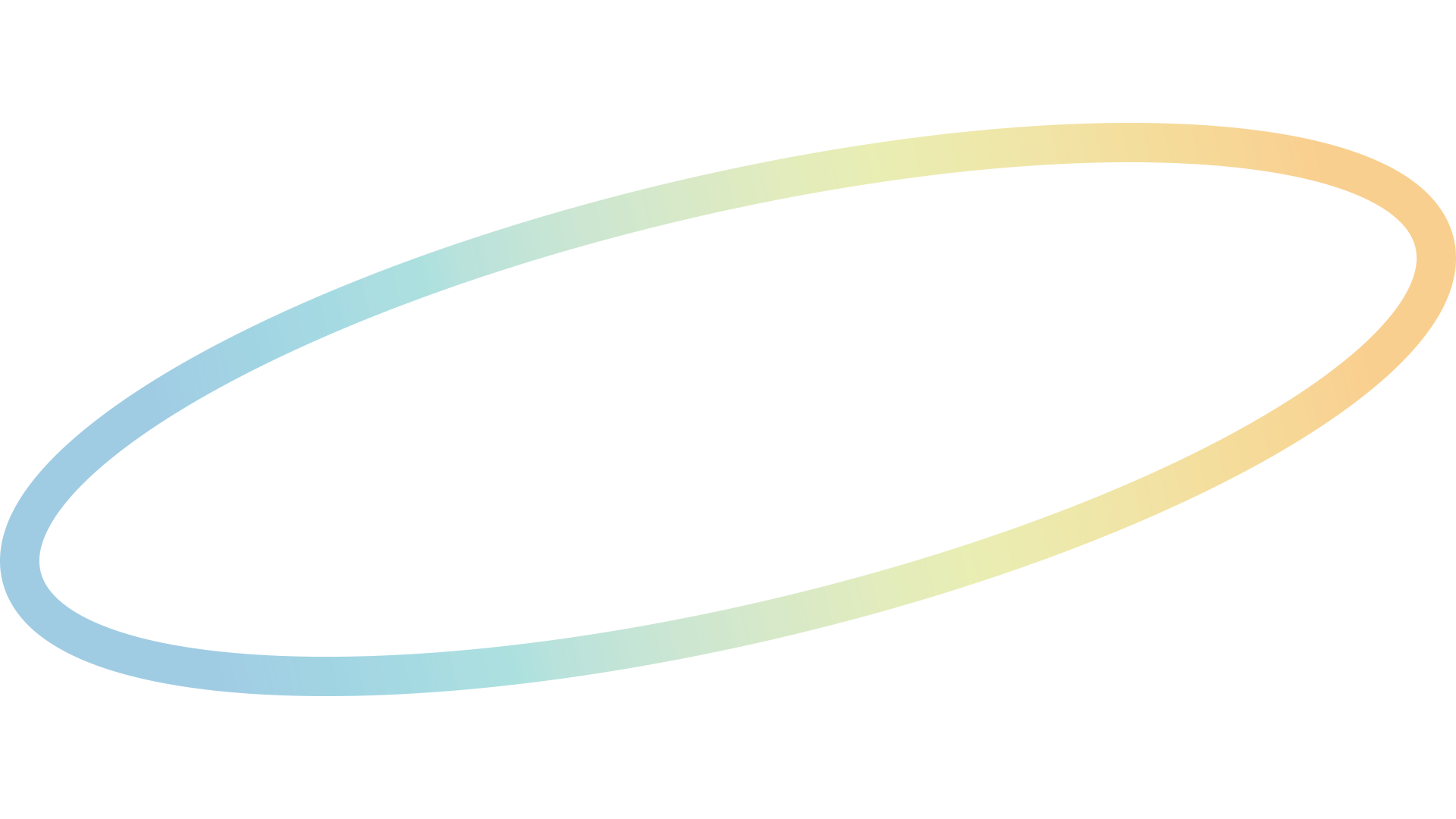 monitoring
Private companies
Participate in regular meetings and collaborate actively with public administrations and other project participants to align workflows and processes

Conclude data sharing agreements with public administrations
Share information on data sharing strategies and open tools
Operational recommendations
General recommendations
Futher resources
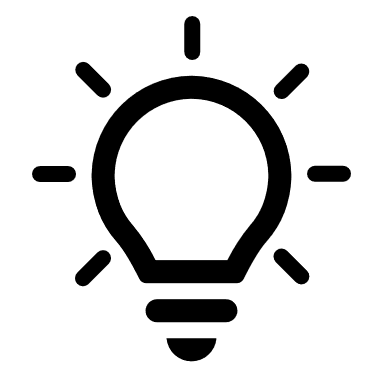 Adopting a trustworthy and human-centred approach to AI in the public sector: Ethics Guidelines for Trustworthy AI
Private companies can support public administrations to develop IT tools, including AI solutions, supporting local digital twin and data space projects. Despite its potential, the use of AI carries risks, ranging from discriminatory biases inherited from the data it trained on, to ethical and legal issues, which if not managed and monitored, can harm citizens. In 2019, a high-level expert group on AI (AI HLEG) set up by the European Commission drafted guidelines for trustworthy AI, identifying seven recommendations that AI applications should respect to be considered as trustworthy. In addition, an assessment list to check whether these requirements are fulfilled was also published in 2020. These two documents should guide the development of AI solutions by the private sector when participating in smart cities projects. 
More information on the guidelines and 
assessment list here.
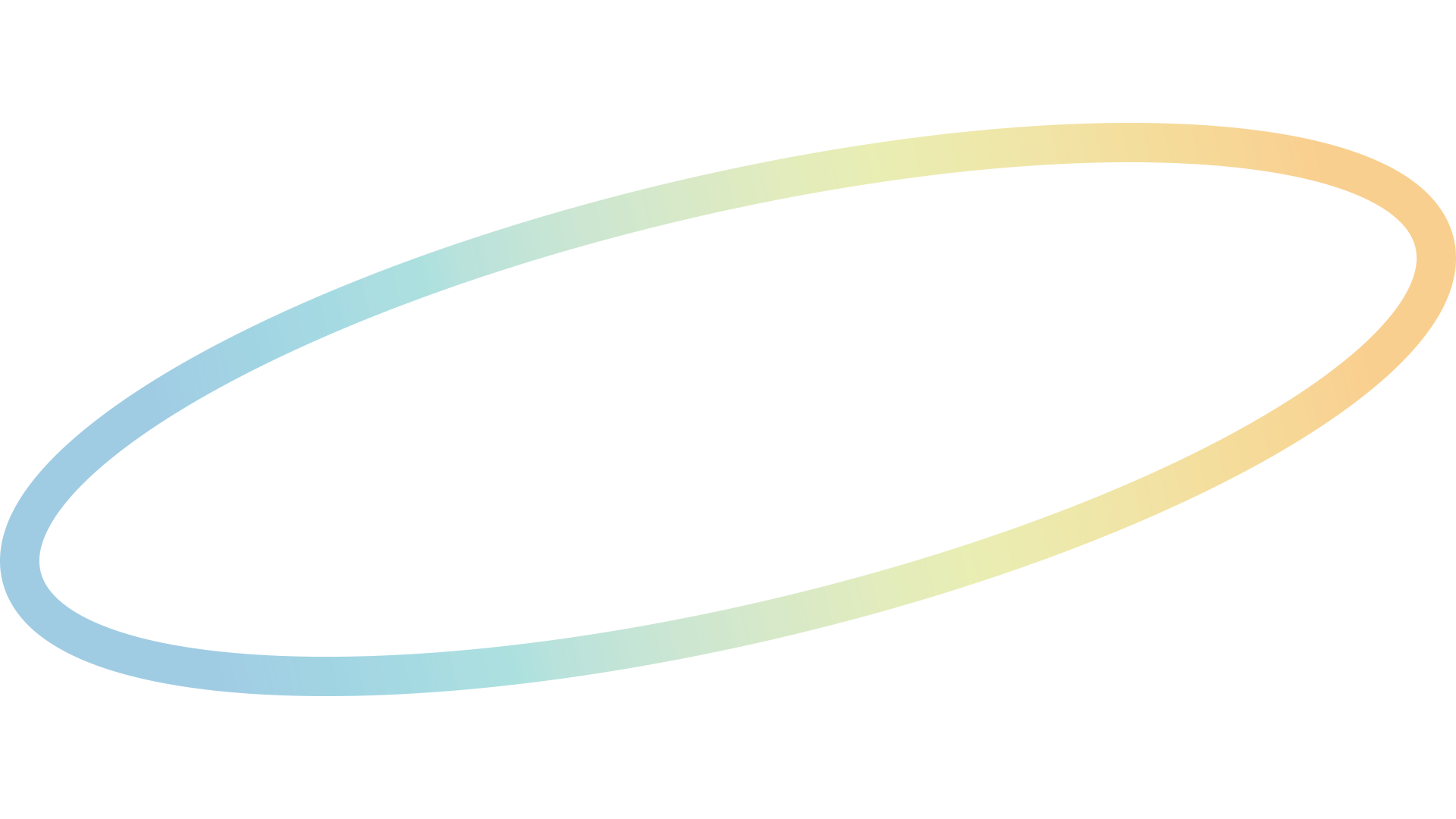 Citizens and civil society organisations
Inception
The successful implementation of local digital twins and data spaces, and more generally smart city projects, requires the active participation of citizens and civil society organisations in regions and cities decision-making processes. Their roles and responsibilities are mainly focused on the provision of feedback and the expression of the needs, guiding the solutions development to maximise user satisfaction and the relevance of the new tools.
Relay citizen participation calls through a mix of communicational instruments, combining incentives, internet, direct meetings, media and information provision with entertainment and feedback mechanisms, depend on location, target group and the project at hand

Express needs to contribute to the definition of objectives to ensure their feasibility and fitness-for-purpose

Participate in discussions on the values conveyed by the project
Operational recommendations
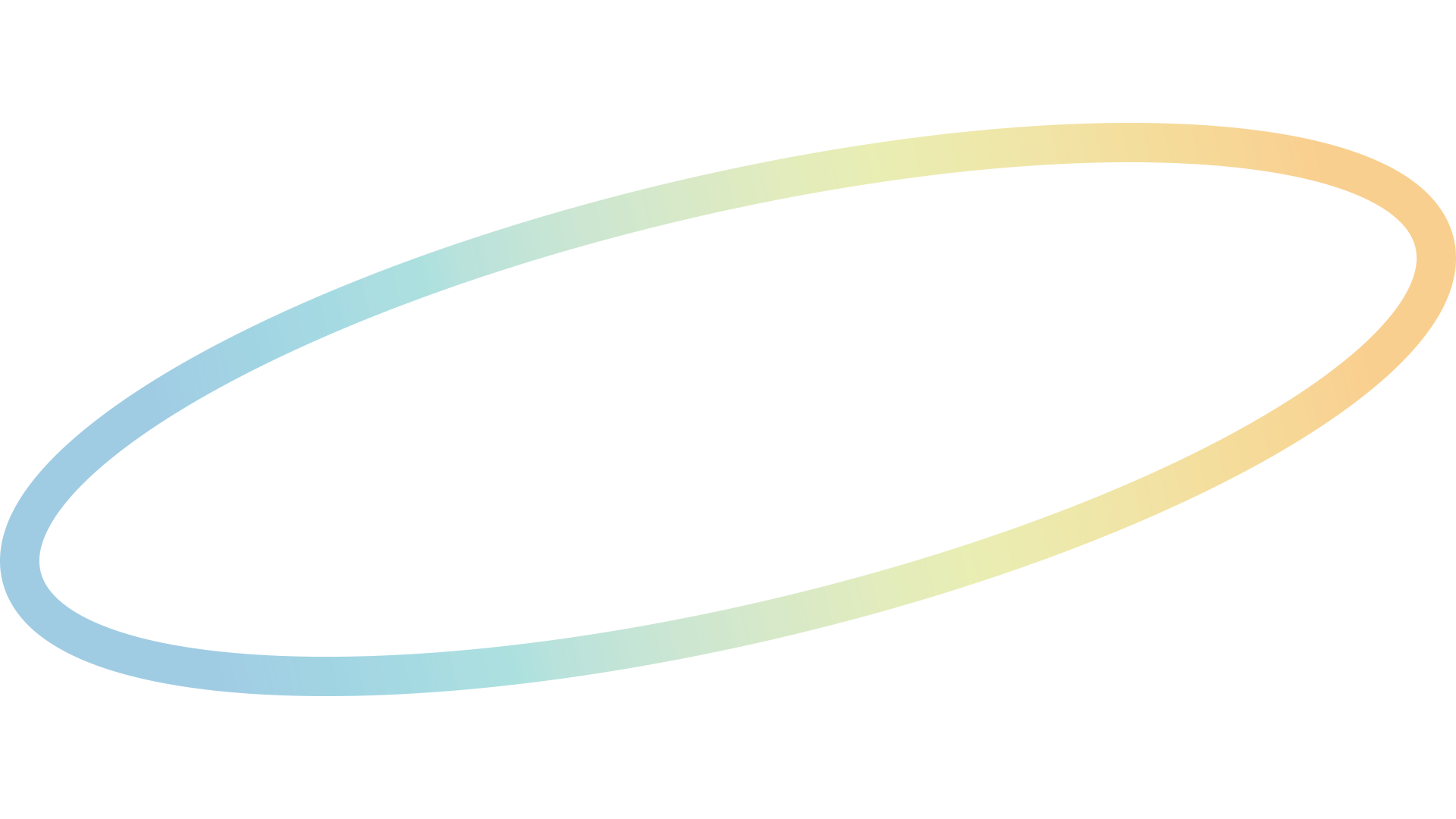 planning
Citizens and civil society organisations
Contribute to the participatory urban data governance to foster meaningful citizen engagement
General recommendations
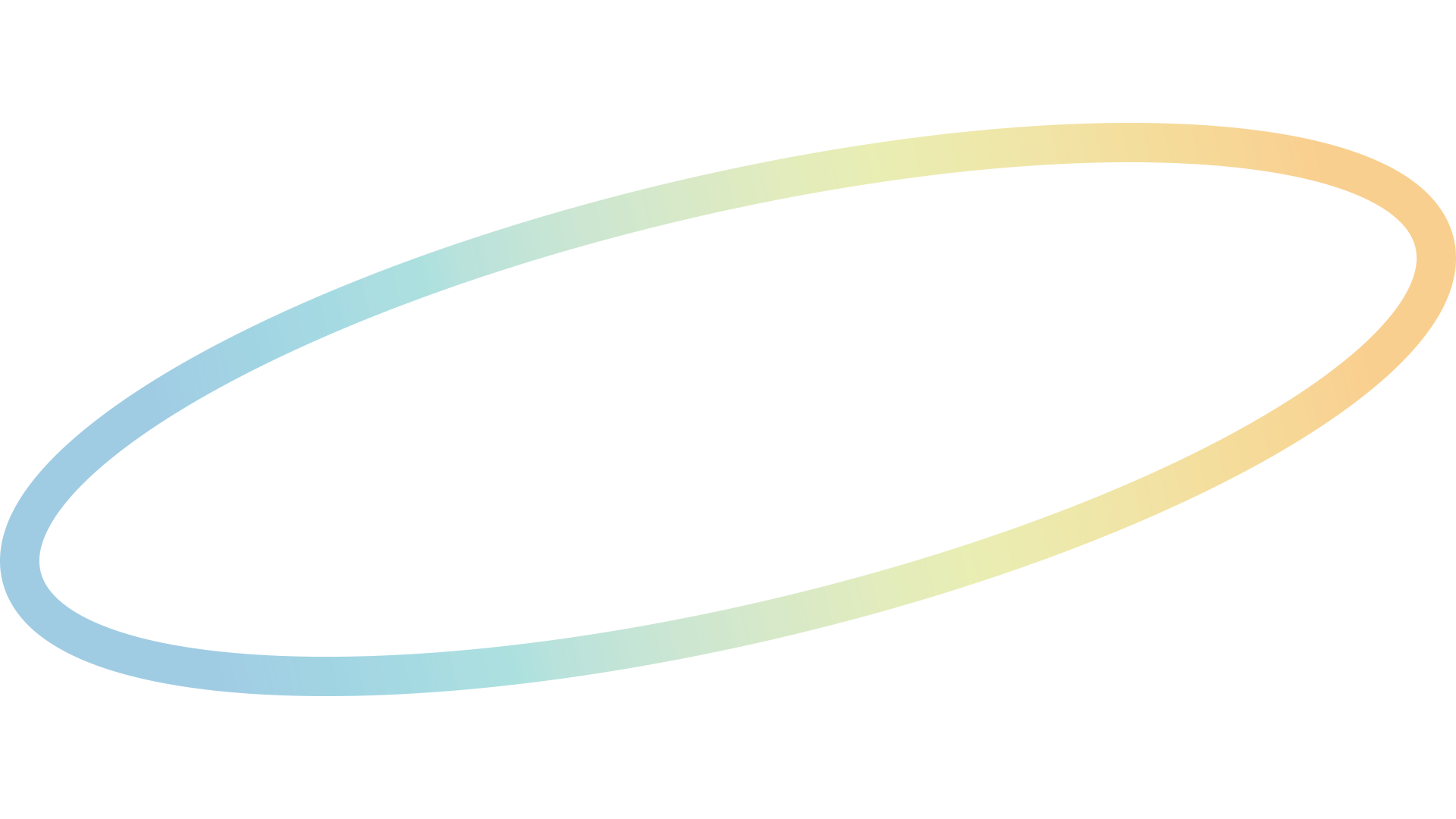 implementation
Citizens and civil society organisations
Participate in user testing events for the development of adaptive interfaces of data spaces and local digital twins to increase user satisfaction and accessibility

Get inform on data use and sharing in local digital twin and data space projects
Operational recommendations
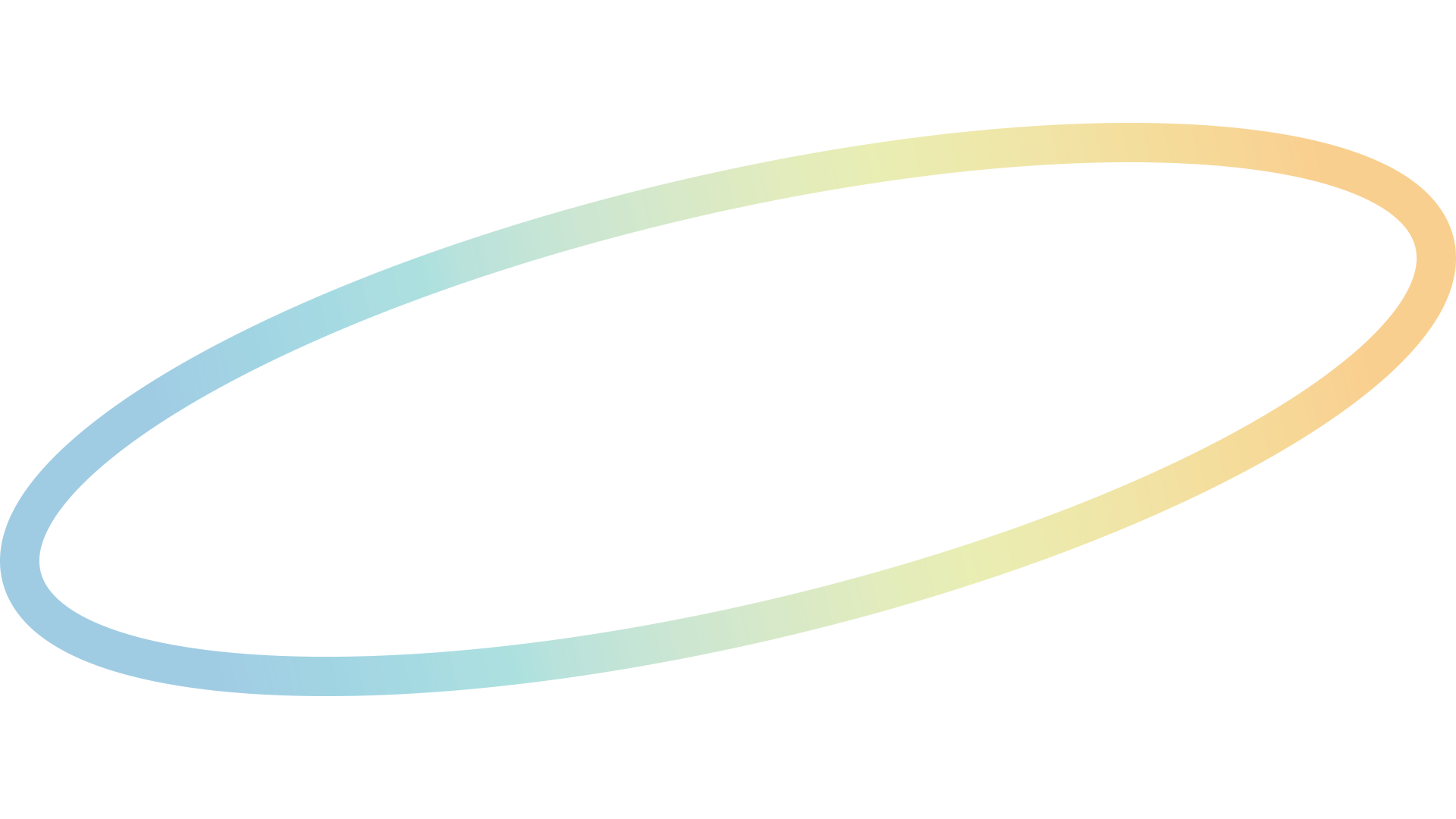 monitoring
Citizens and civil society organisations
Share feedback on the services developed through local digital twins and data space projects
Improve digital skills and literacy to reap the benefits of collaborative solutions
Operational recommendations
General recommendations
Further resources
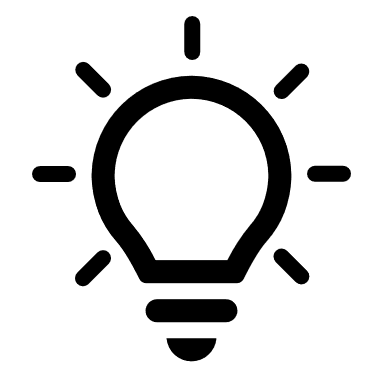 Developing testing environments: Living Labs 
Urban Living Labs are open innovation ecosystems in real-life environments using iterative feedback processes throughout a lifecycle approach of an innovation to create sustainable impact. They focus on co-creation, prototyping, testing and scaling-up innovation and they can provide (different types of) joint-value to the involved stakeholders. In this context, Living Labs operate as intermediaries/orchestrators among citizens, research organisations, companies, and government agencies/levels.
More information on the European Network of Living Labs (ENoLL) here.
Interested in local data spaces and digital Twins?

Join the Living-in.eu movement!
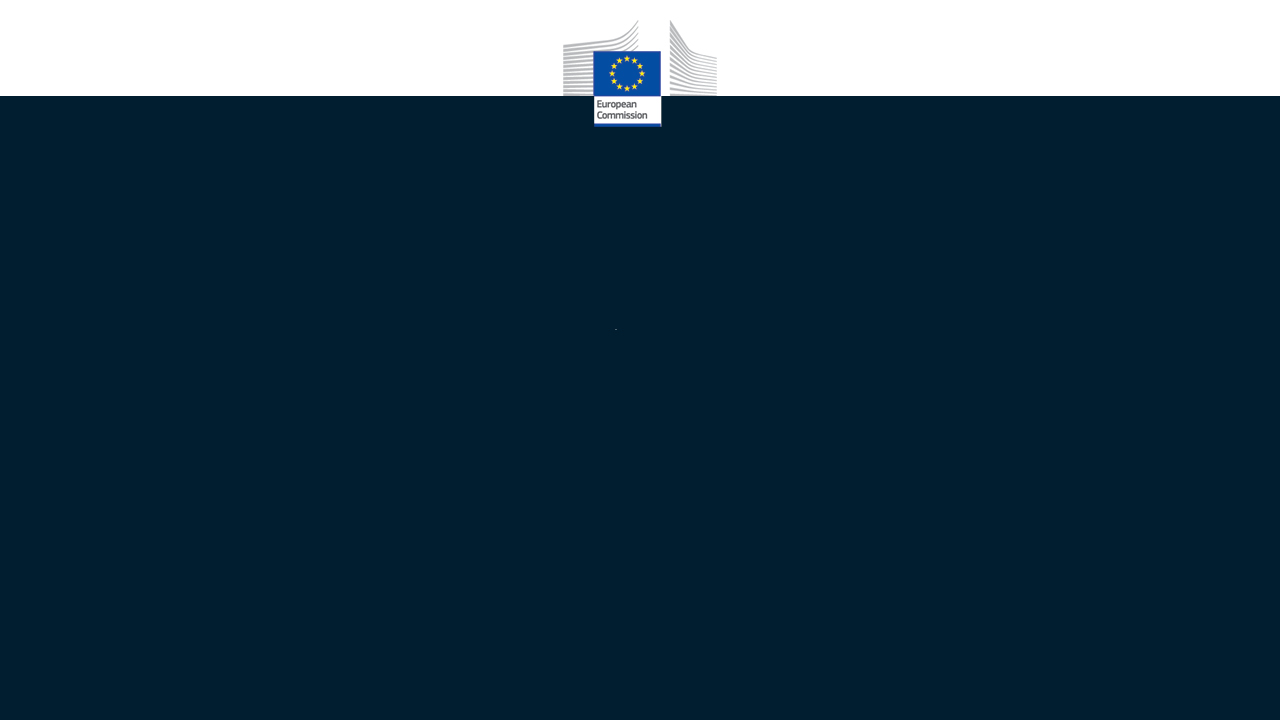 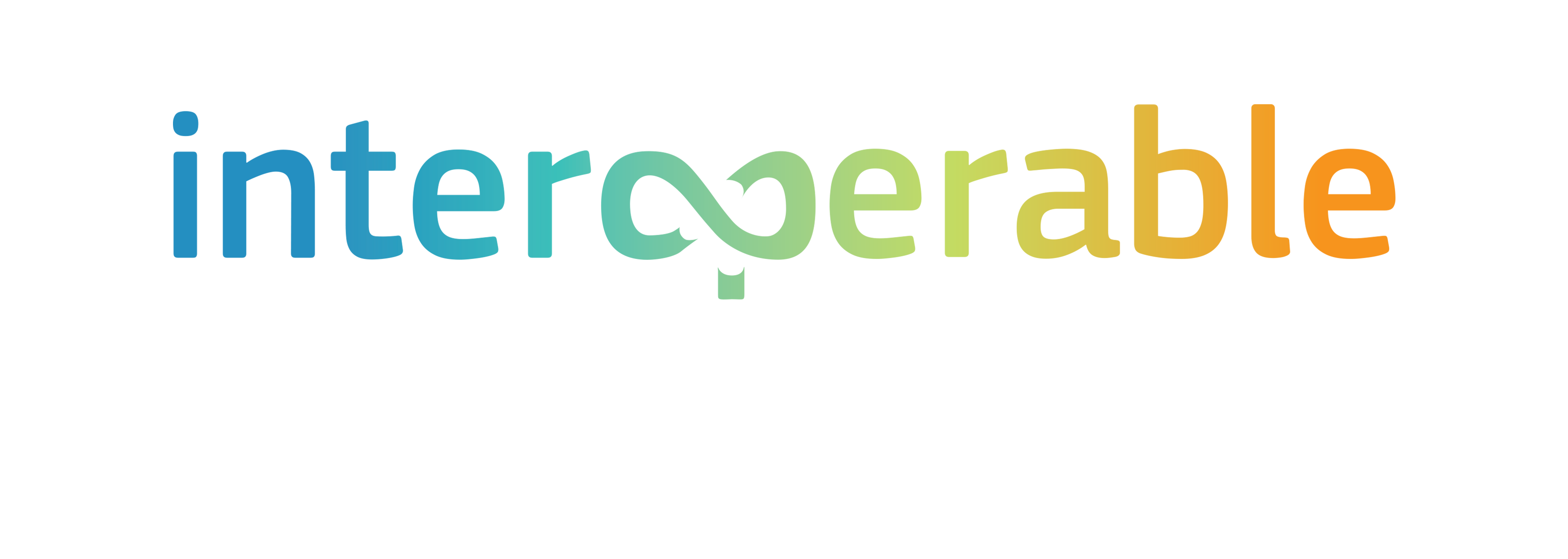 (@InteroperableEU) / Twitter
Interoperable Europe - YouTube
Interoperable Europe | LinkedIn
DIGIT-INTEROPERABILITY@ec.europa.eu
Stay in touch
https://joinup.ec.europa.eu/collection/interoperable-europe/interoperable-europe